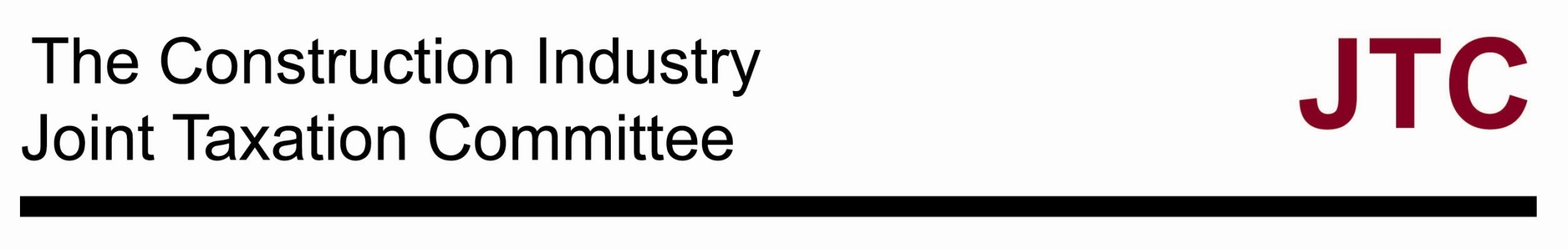 REVERSE CHARGE VATLiz BridgeSecretary to the Joint Taxation Committee   Autumn 2019(Amended October 2020 )
Autumn  19
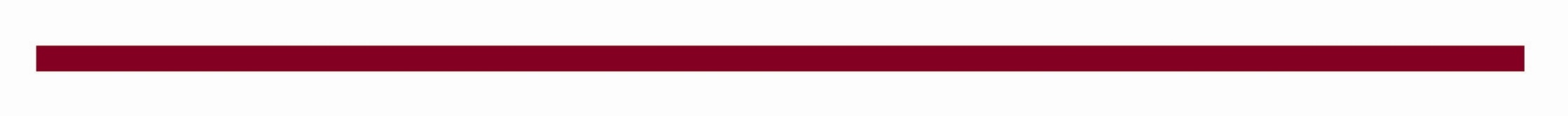 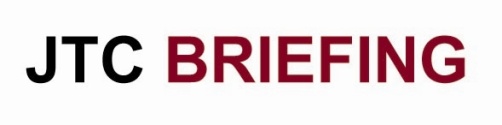 The Flow of VAT Before and After
14
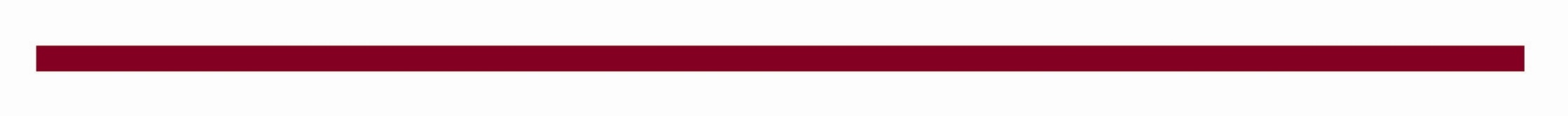 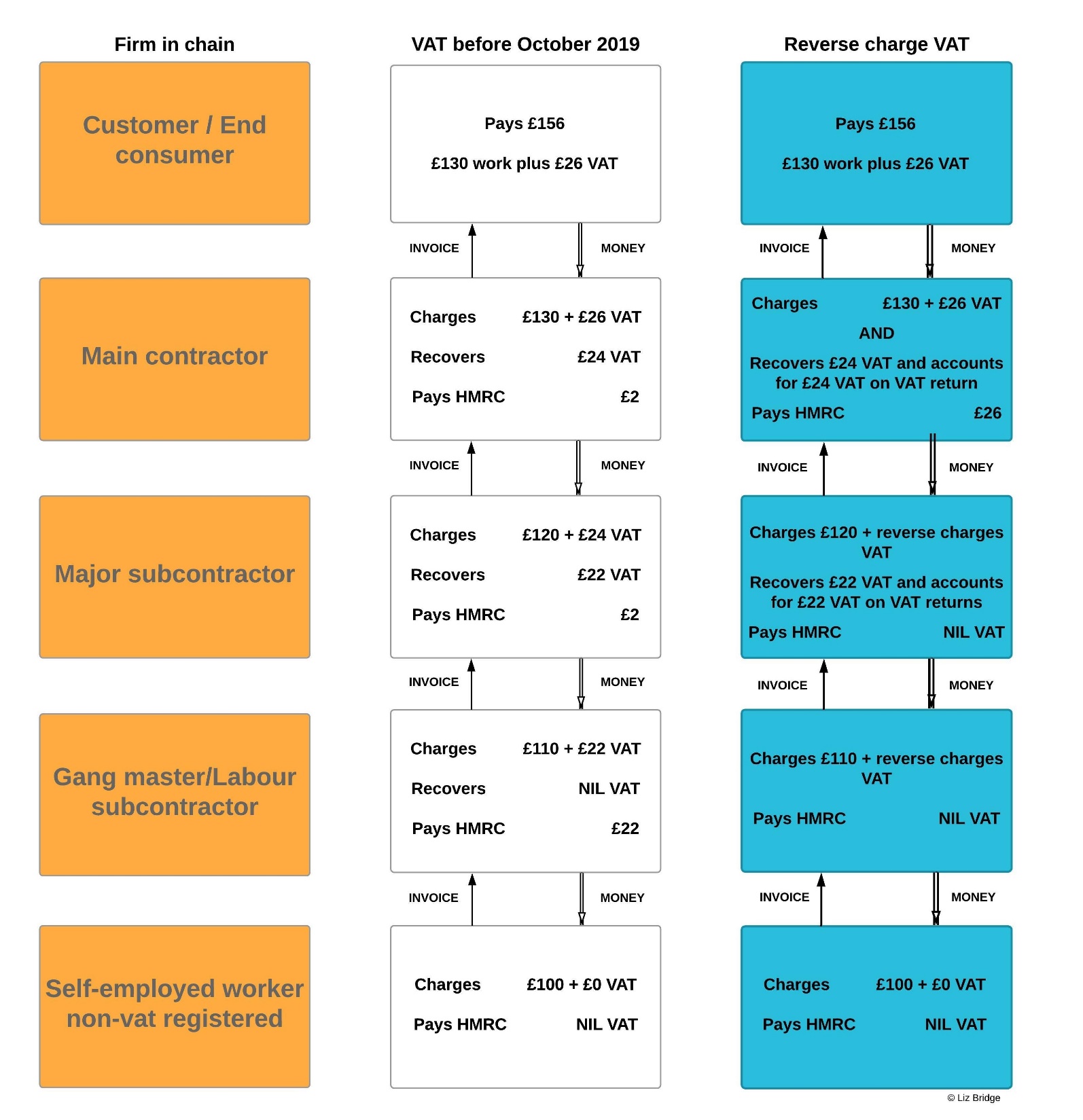 JTC BRIEFING
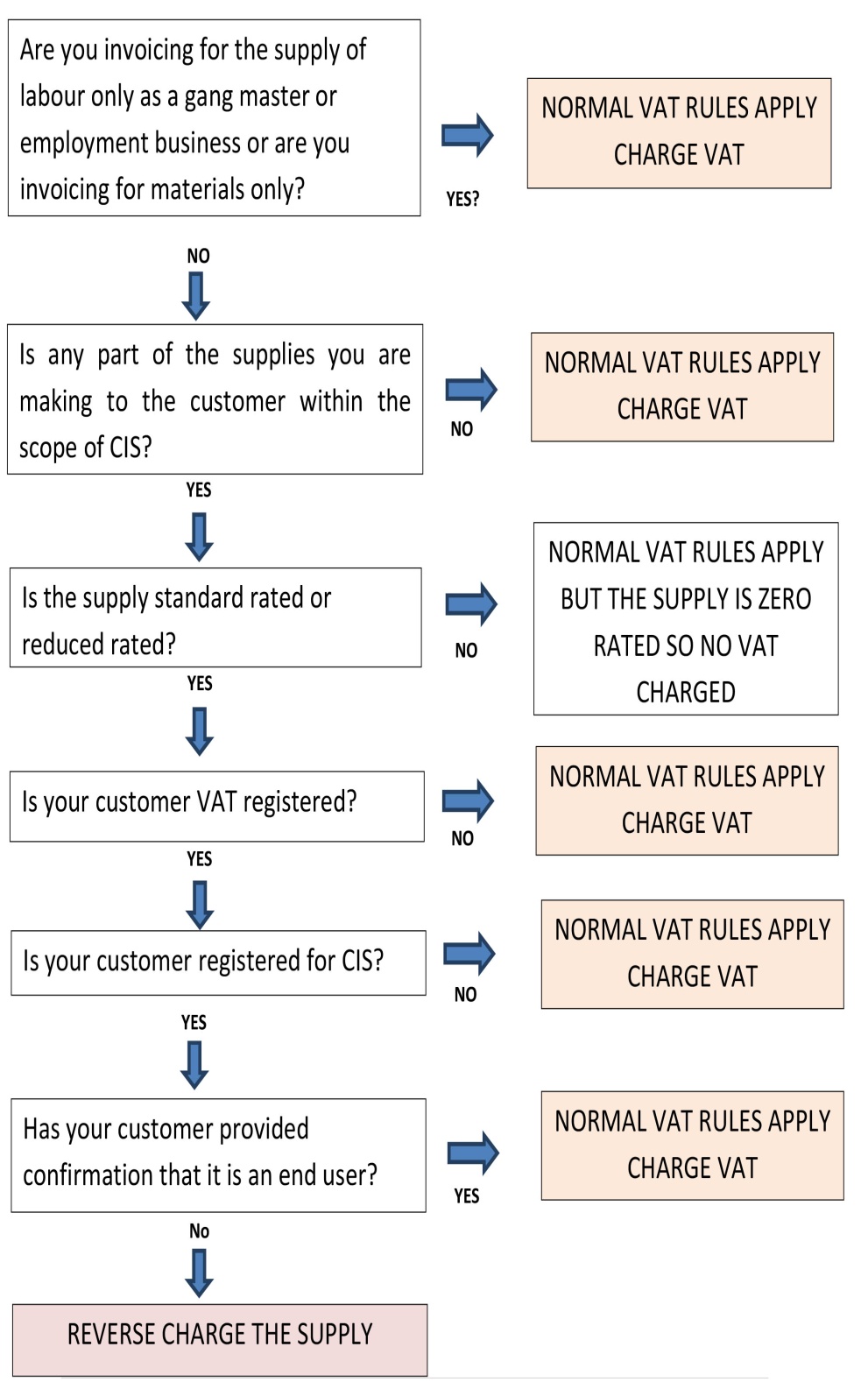 Sending out the correct invoice? Normal or reverse charge?
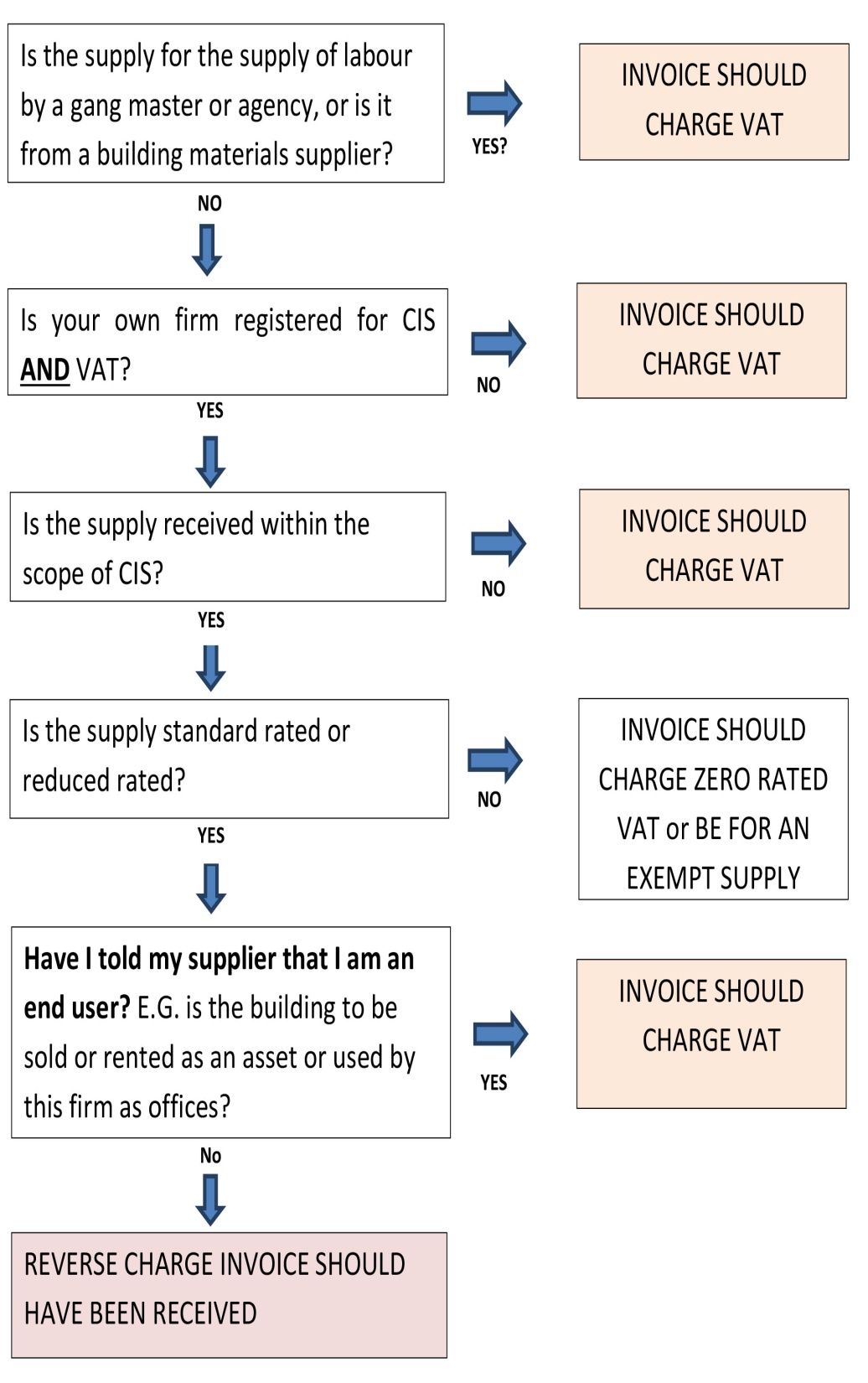 Checking an incoming invoice

This chart is to help businesses receiving an invoice or an application for payment to check whether it is correct in charging VAT or reverse charging.
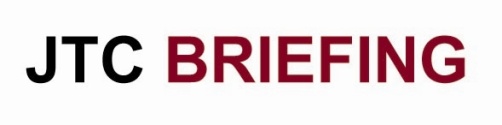 Who is an end user?Look at who pays you and who you are contracted with       4
Someone who will sell or rent or use the structure --    
A Developer
A Landlord
A Local Authority
A Utility Company
A Domestic Householder
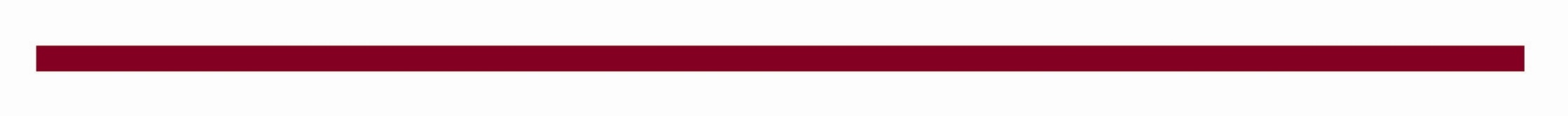 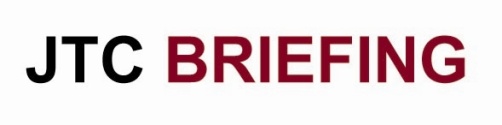 Special End Users   6Local authorities Hospital Trusts Utility Companies
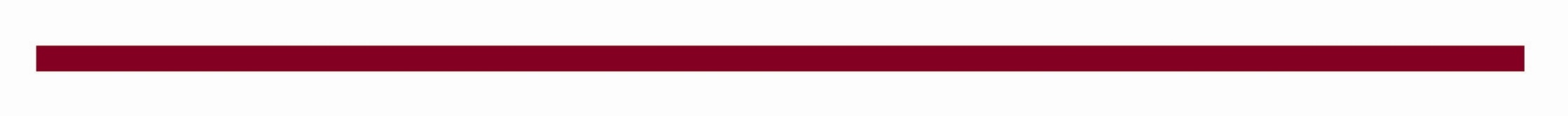 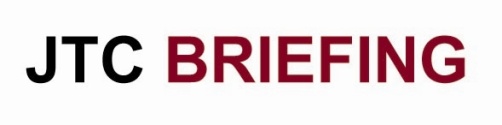 Intermediaries –just a form of End User  4-a company acting for others in it’s group-a landlord acting for it’s tenants
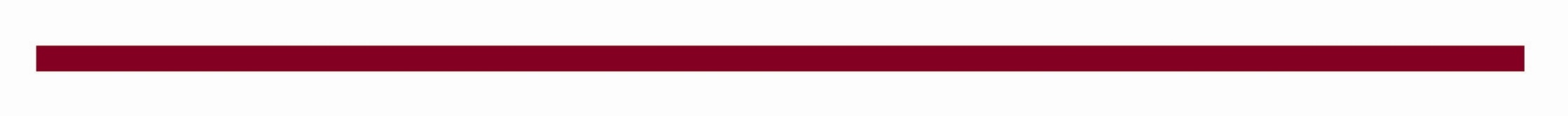 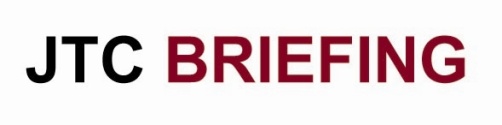 What does an end user statement look like? 5
We are an end user for the purpose of Section 55A VAT Act 94 (Reverse charge for building and construction services). Please issue us with a normal VAT invoice with VAT charged at the appropriate rate . We will not account for the reverse charge,

Remember to note the specific contract in which the customer is an end user.
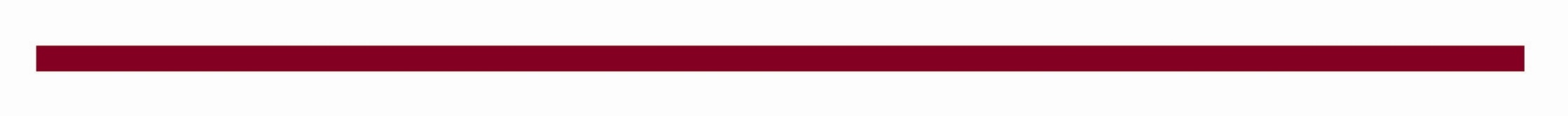 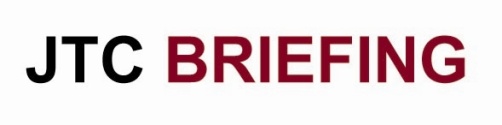 End users can stop and start being end users! 6
No apportionments 
Next invoice or application for payment to be wholly on the new basis.
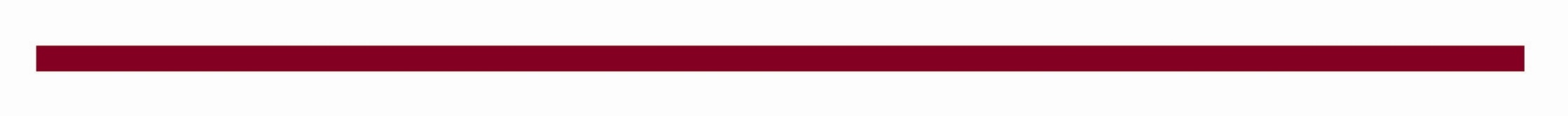 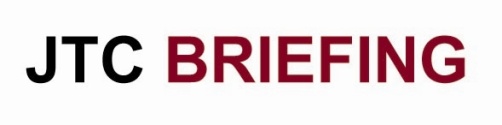 Some basic concepts
Decide on a contract by contract basis like CIS.   4
The Scope of CIS –what is in and what is outside. 15
Are you working for an end user –what is an end user?.  4
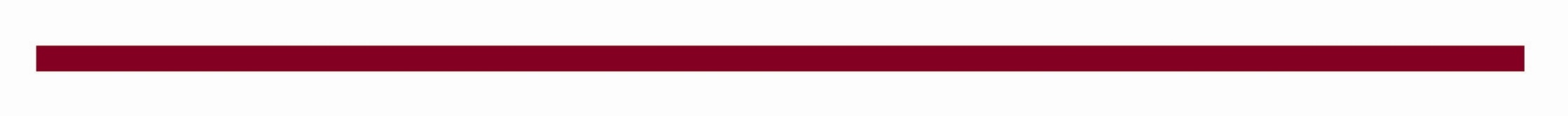 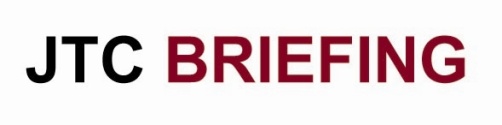 Do you buy a lot of materials ?  11
Materials only supplies are NEVER reverse charged
If the VAT on the materials you buy exceeds the VAT you will charge the customers/contractors you work for,  you will have even greater stress on your cash flow  unless you opt to become a monthly repayment trader
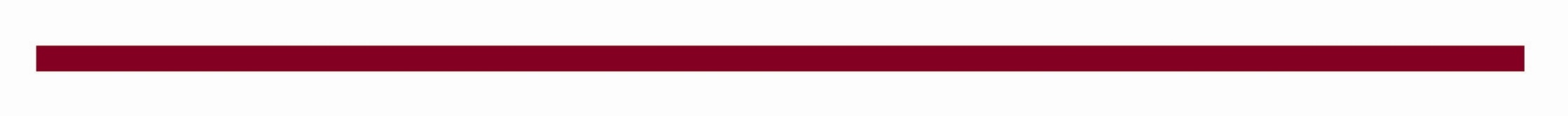 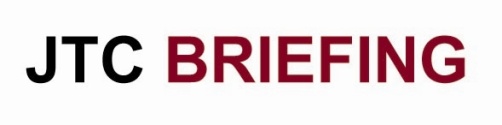 What is a monthly repayment trader? 11
They have opted to send in VAT returns monthly 
HMRC will generally repay within 10 days

YOU MUST TEST  IF IT IS TO YOUR ADVANTAGE
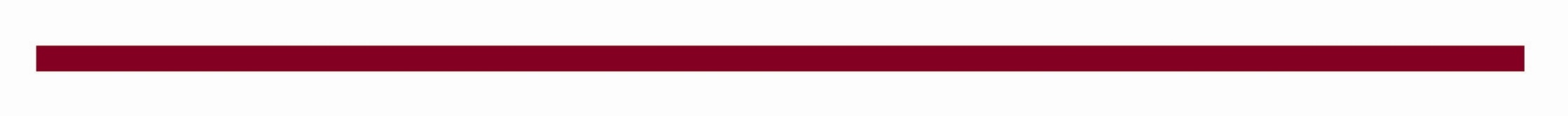 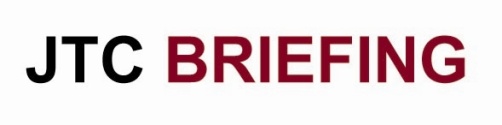 WHAT does a Reverse Charge  Invoice look like? 3
It shows the rate of VAT but does not request VAT 
It says it is a reverse charge invoice –S55A VAT 1994 applies.
you will need normal invoice formats and reverse charge formats
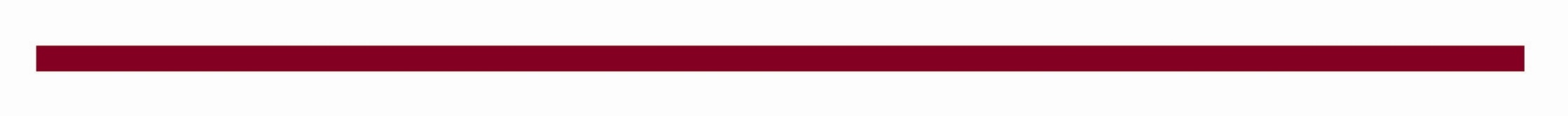 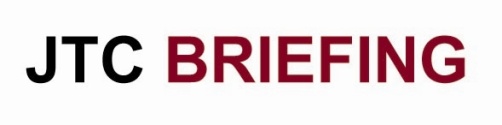 Interaction of CIS and Reverse Charge 7
For net traders there is a 20%deduction on non materials
BUT everything is reverse charged if appropriate
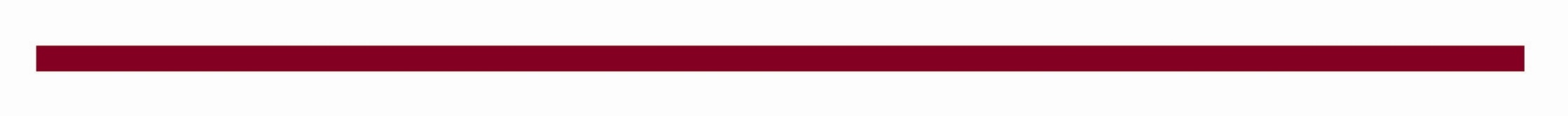 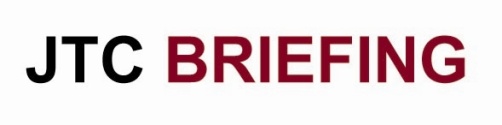 Transition on 01.03.2021. 8
-Invoice dated on or before 28.02.21 should carry VAT 
-Invoice dated 01.03.21 and after should be reverse charged

-Self billing follows the same rule
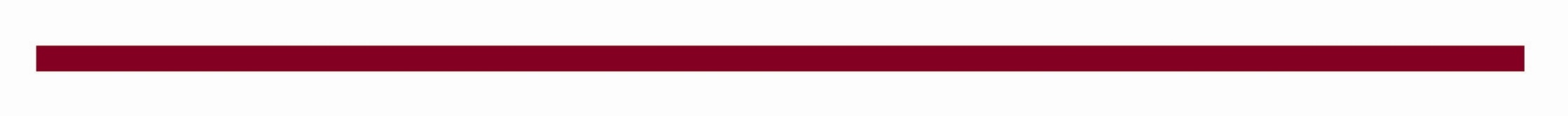 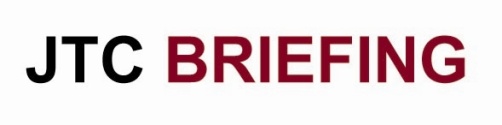 Transition on 1.03.2021 8
If you have received applications for payment before 01.03.21 which are agreed for payment and are being processed through the transition they can be paid with VAT until 28. 02.2021 

If you pay them after 01.03.21 they must be adjusted to reverse charge
Applications after 01.03.21 must be reverse charged
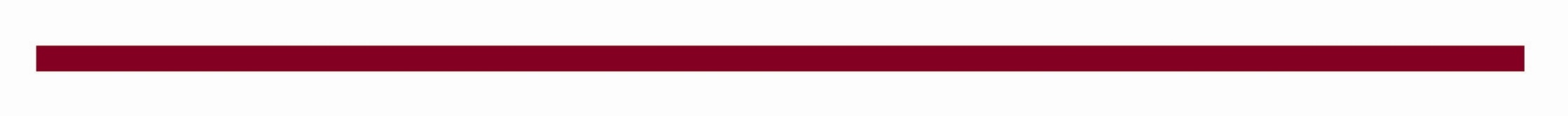 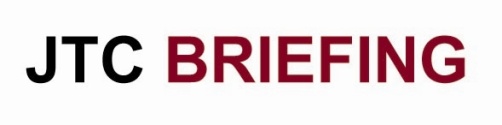 RETENTIONS 9
Just like CIS 
Use the VAT regime at the date of payment.
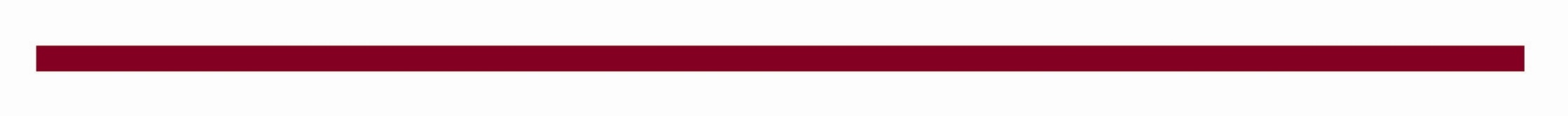 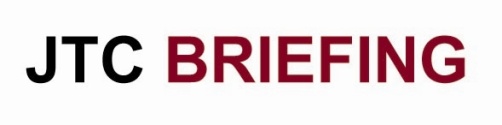 TO DO LIST! Subcontractors  11
Read the government website
Talk to your accountant
Plan out how you will pay your bills through the first quarter of 2021 when cash flow will be at its most difficult
Redesign your invoices and applications for payment
Consider how you will monitor whether your customers are VAT registered and CIS registered
Think about whether you will need to be a monthly repayment trader.
Consider warning letters to your subcontractors
Upgrade software.
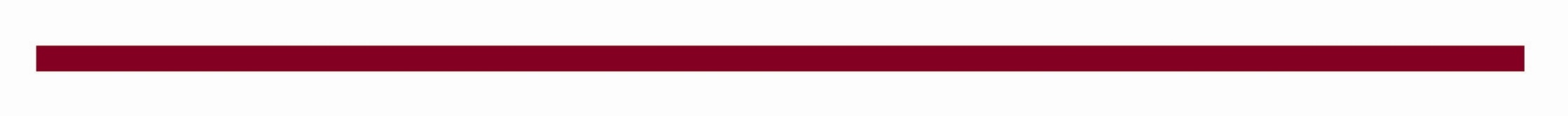 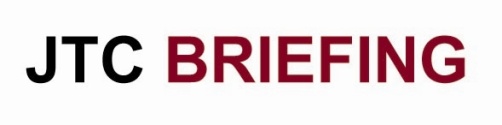 TO DO LIST! Contractors 12
Read the government website
Talk to your accountant
Plan out how you will pay your bills through the first quarter of 2021 when cash flow will be at its most difficult
Redesign your invoices and applications for payment
Consider how you will monitor whether your customers are VAT registered and CIS registered
Think about whether you will need to be a monthly repayment trader.
Consider warning letters to your subcontractors
Think about invoicing and payment by end users.
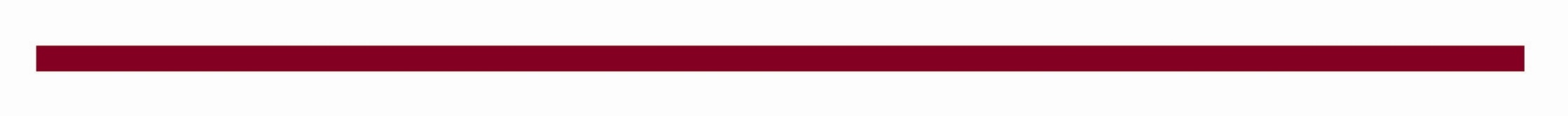 JTC BRIEFING
JTC BRIEFING
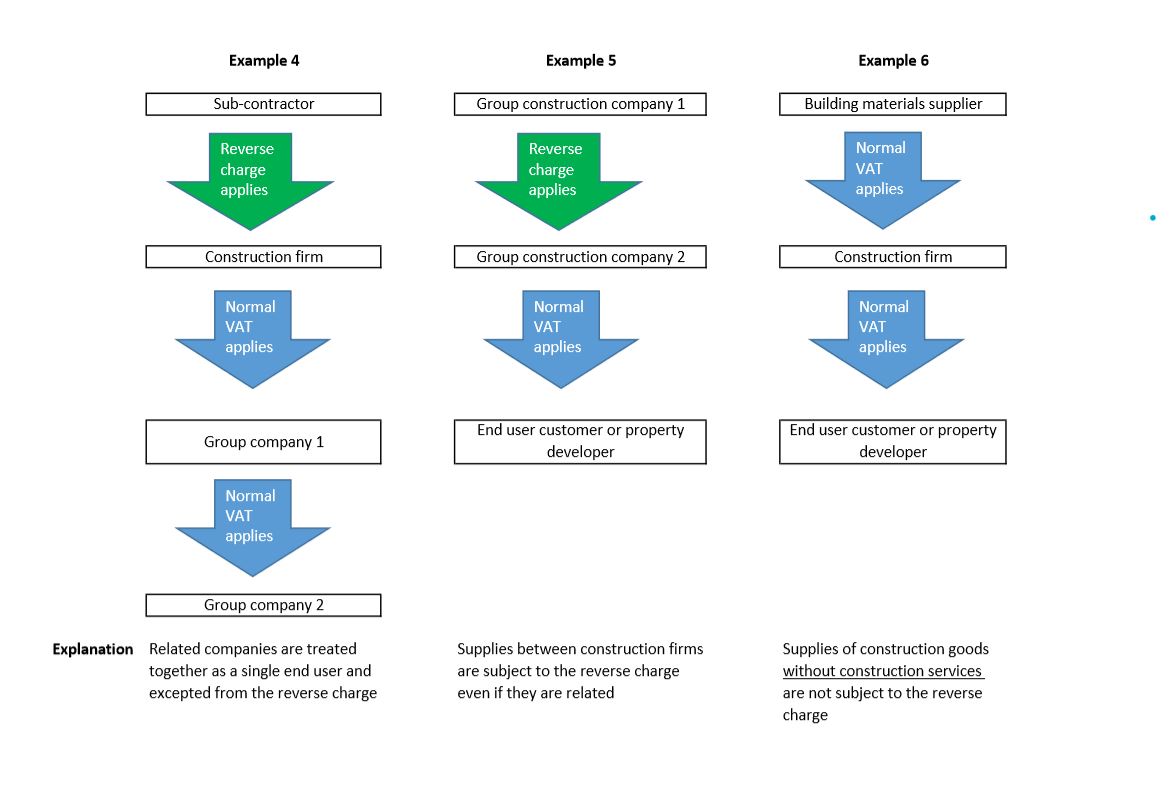 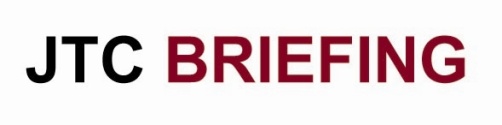 Do you need help?(Tax Problems Only!)
Liz Bridge
13 Fawe Park Road
London SW15 2EB
0208 874 4335
Liz@thetaxbridge.com

HMRC Business Support Service if you are
running into cash flow problems:
0300 200 3835
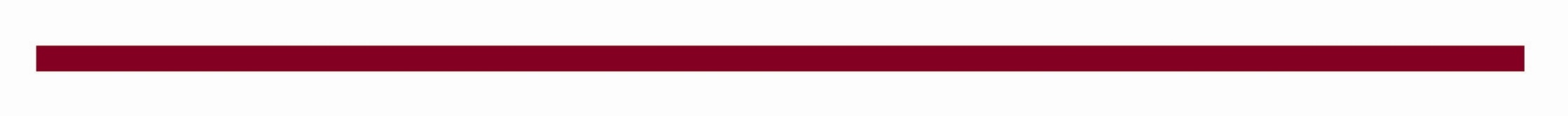